Historic Fort Snelling
Many Voices, Many Stories, One Place
September 20, 2024
Many Voices, Many Stories, One Place: 
Fort Snelling and Bdóte Mni Sota
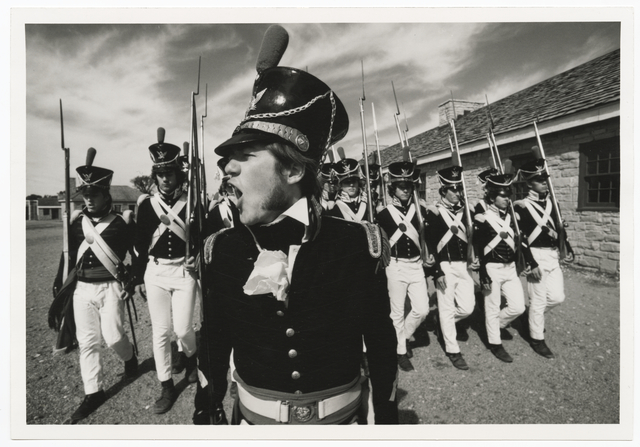 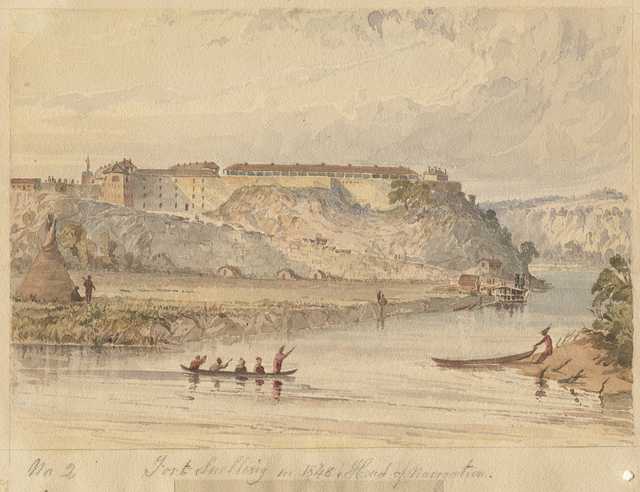 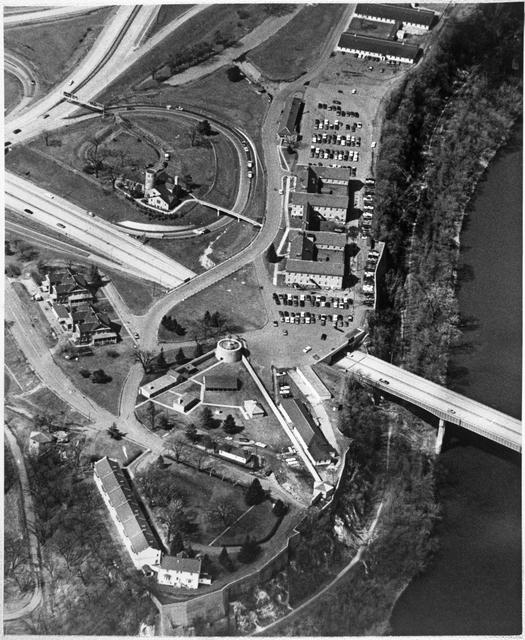 Why a New Exhibit?
Complete Visitor Center rehabilitation

Incorporate new scholarship; new perspectives

Expand the narrative

Orientation to the ~300-acre site
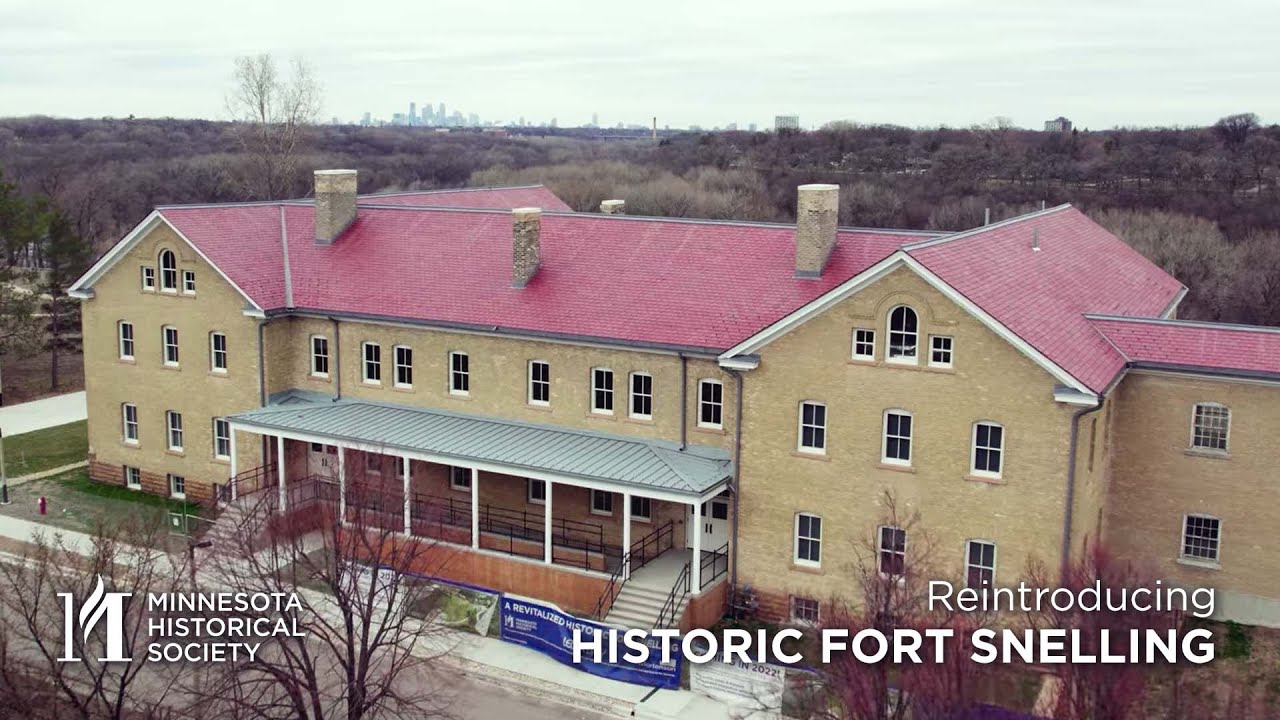 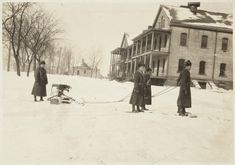 Historic Fort Snelling’s Visitor Center opened in a revitalized 1905 cavalry barracks in 2022
Historic Fort Snelling is . . .
Situated within the Dakota homeland of Bdóte Mni Sota
A historically significant military post
An important site of convergence and conflict
A critical nexus of Minnesota history
A place to remember, reflect, and honor the past

Visitors learn Fort Snelling’s story through the
perspective of scores of individual men and women.
Exhibit Overview
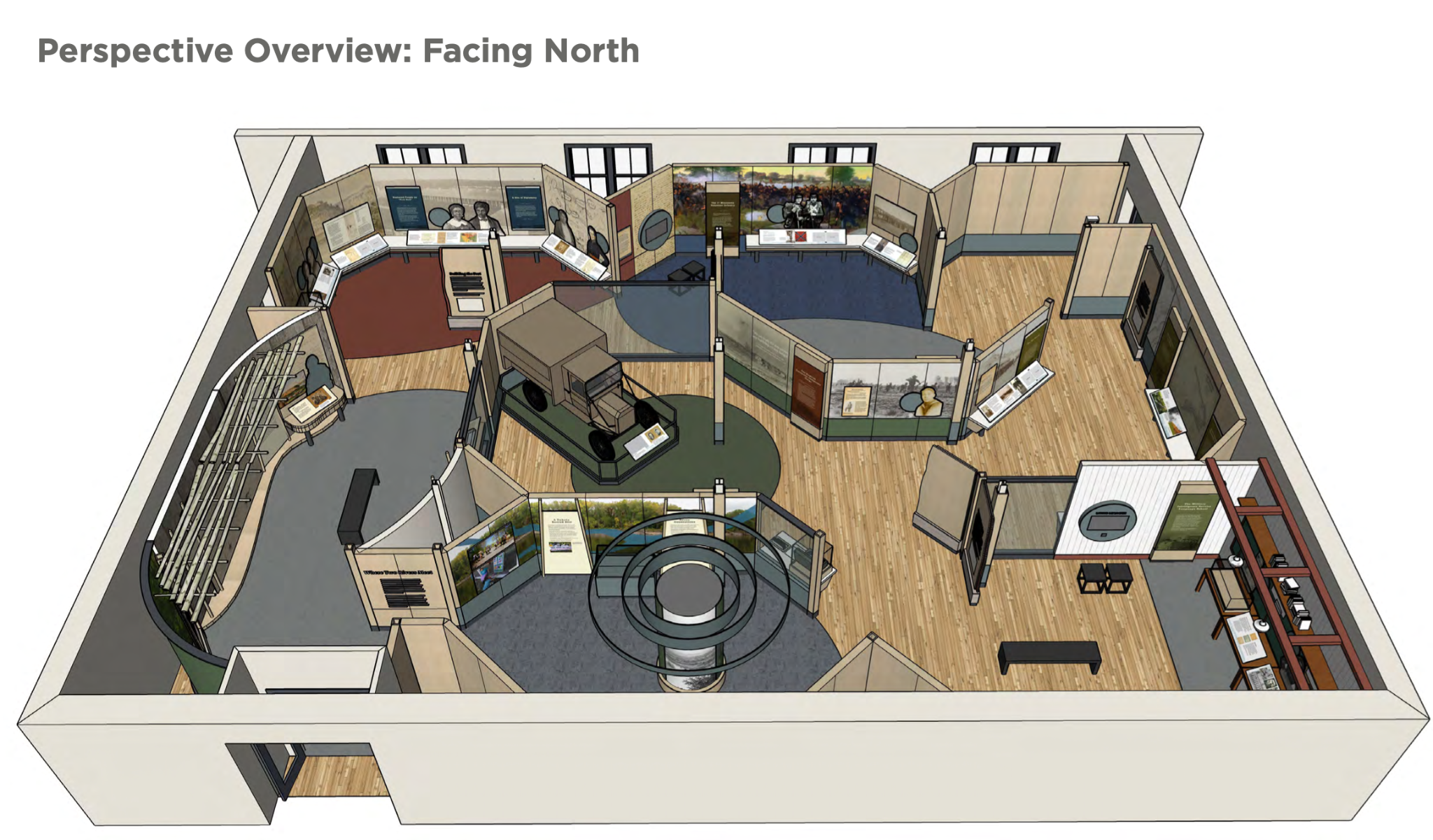 This is Bdóte/This is Fort Snelling
Main Messages: 
One place has many stories and many voices
Significance of water
Geographic significance of the confluence
The stories here shape our history
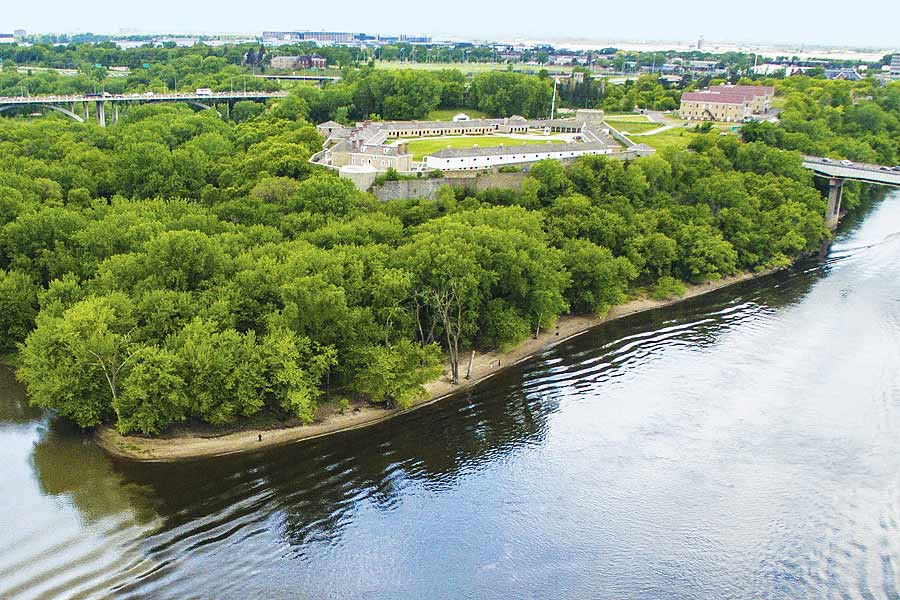 Dakota Homeland
Main Messages: 
This is part of the ancient Dakota homeland of Bdóte Mni Sota
A site of trade, culture, and diplomacy
Dakota Concepts
Confluence (Bdóte)
The Center of the World (Maḳá C̣okáya Kiƞ) 
We are all related (Mitákuye Owásiŋ)
Extended family (Tióśpaye)
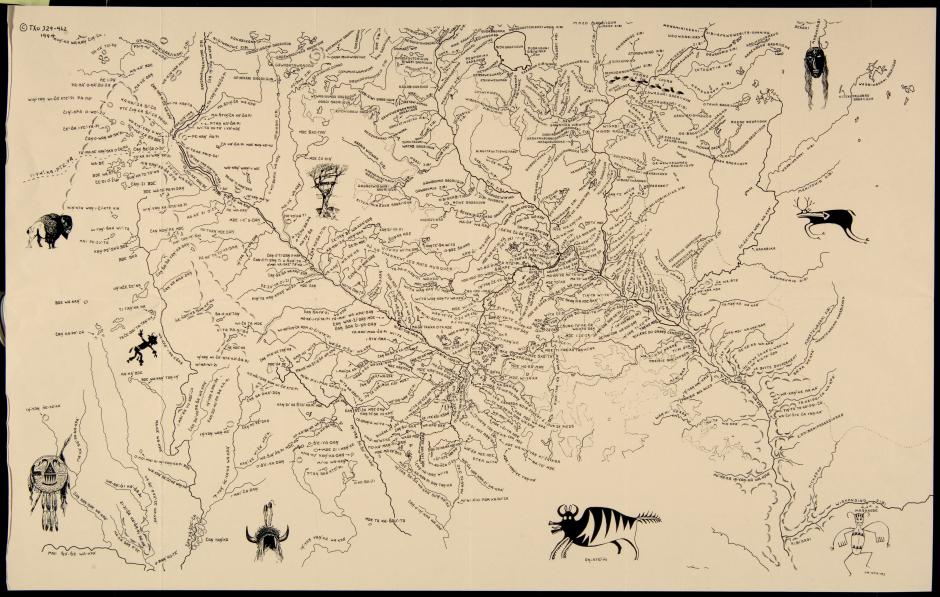 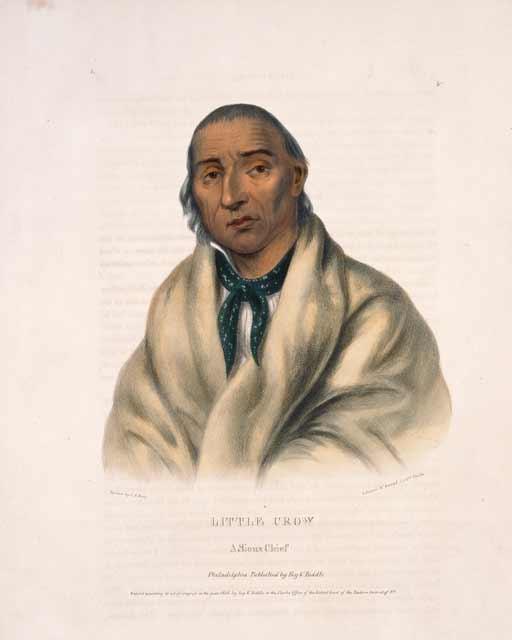 Scholar Paul Durand’s 1982 map restores Dakota and Ojibwe names to Minnesota landmarks
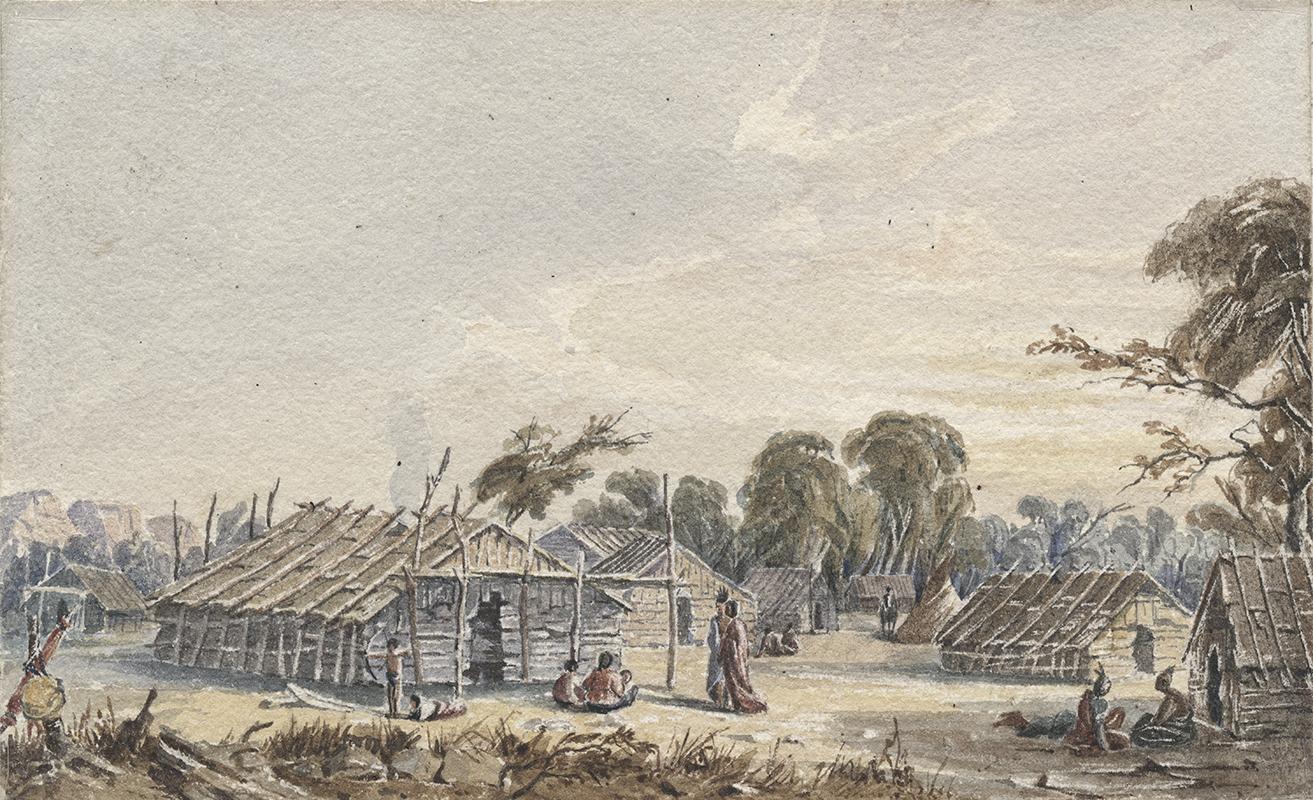 The village of Kaposia, located in today’s downtown St. Paul, was one of several Dakota settlements sited near Bdóte.
Mdewakanton Dakota leader Cetan Wakuwa Mani (Little Crow III) conferred with Lt. Zebulon Pike at Bdóte in 1805
An Era of Transformation (1820s-1850s)
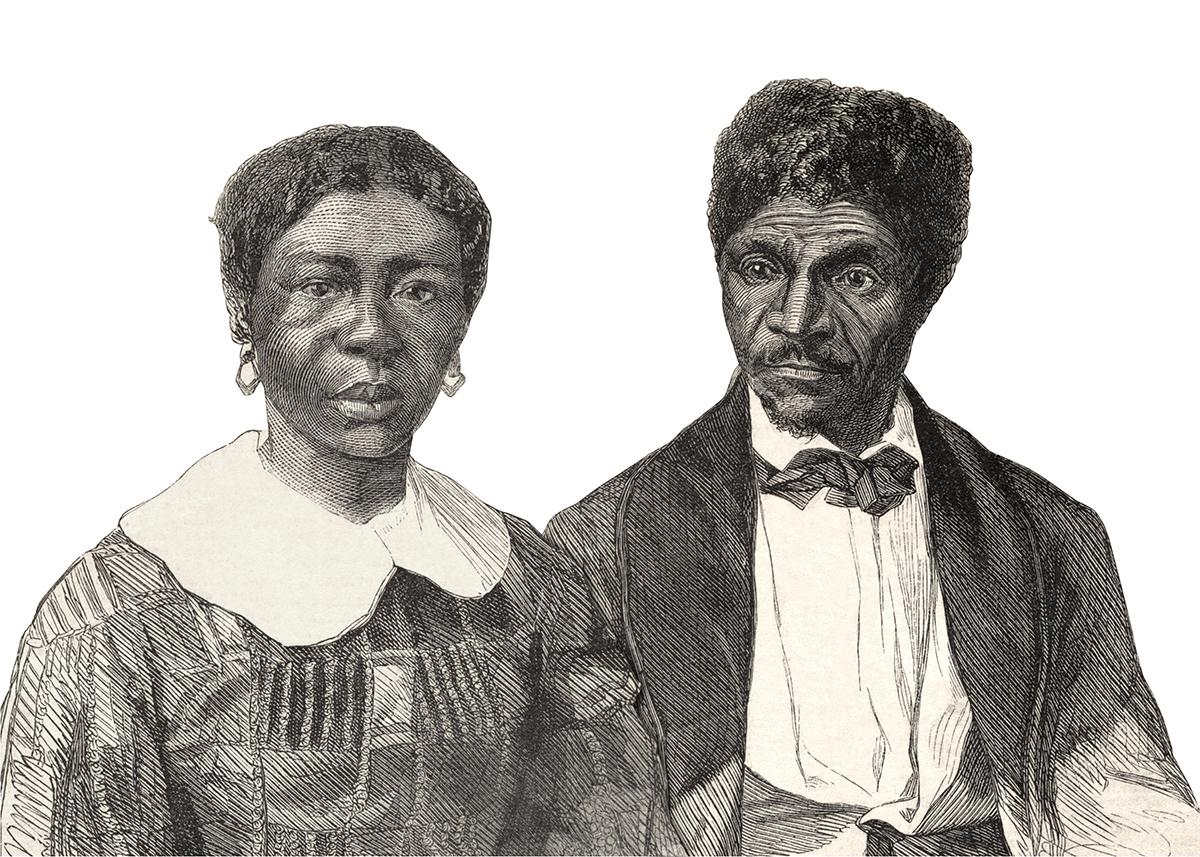 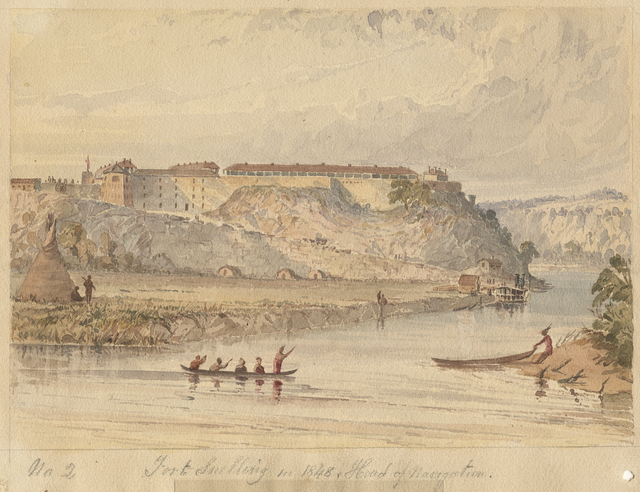 Main Messages
The US Army built Fort Snelling on a strategic bluff to protect commerce and project American power. 
This was a site of diplomacy between sovereign nations. 
An important turning point in the history of slavery in the United States began here
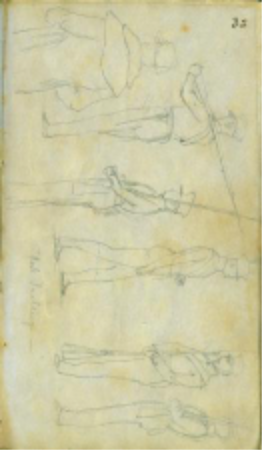 Minnesota’s Two Civil Wars
(1860-1866)
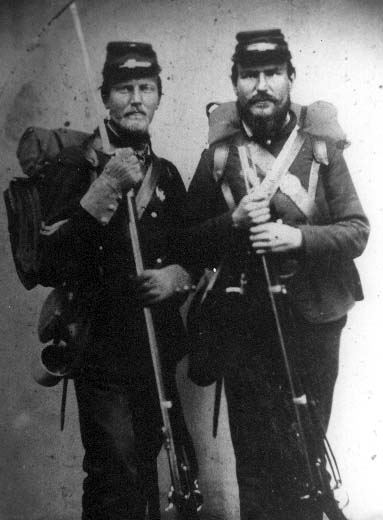 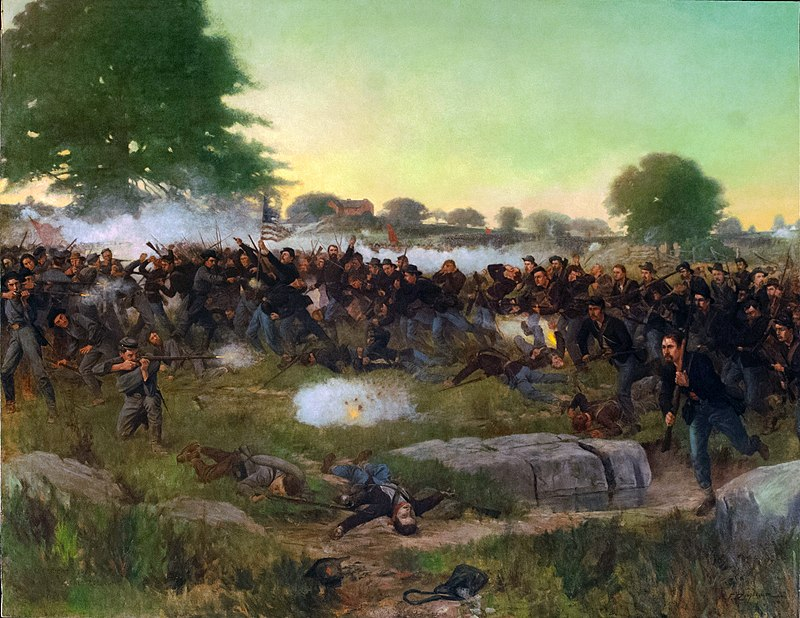 Main Messages: 
Recruits deployed from Fort Snelling played a vital role in the national struggle of freedom and union.

A devastating conflict between Native and non-Native Minnesotans wreaked immeasurable tragedy, great sacrifices, and created lingering trauma.
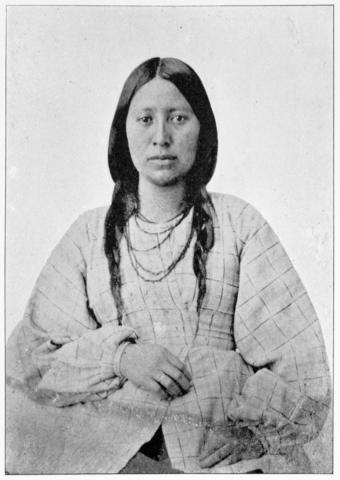 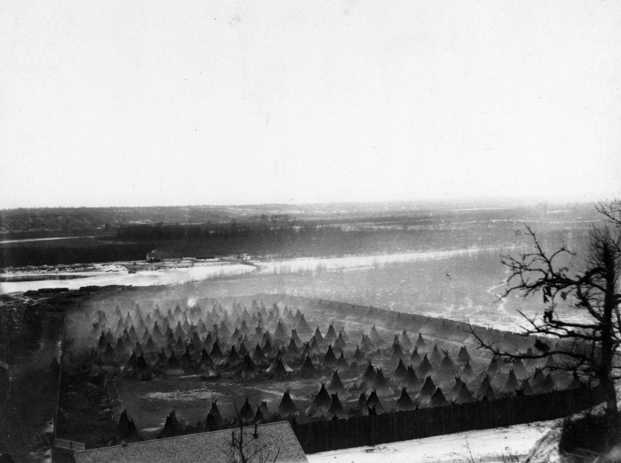 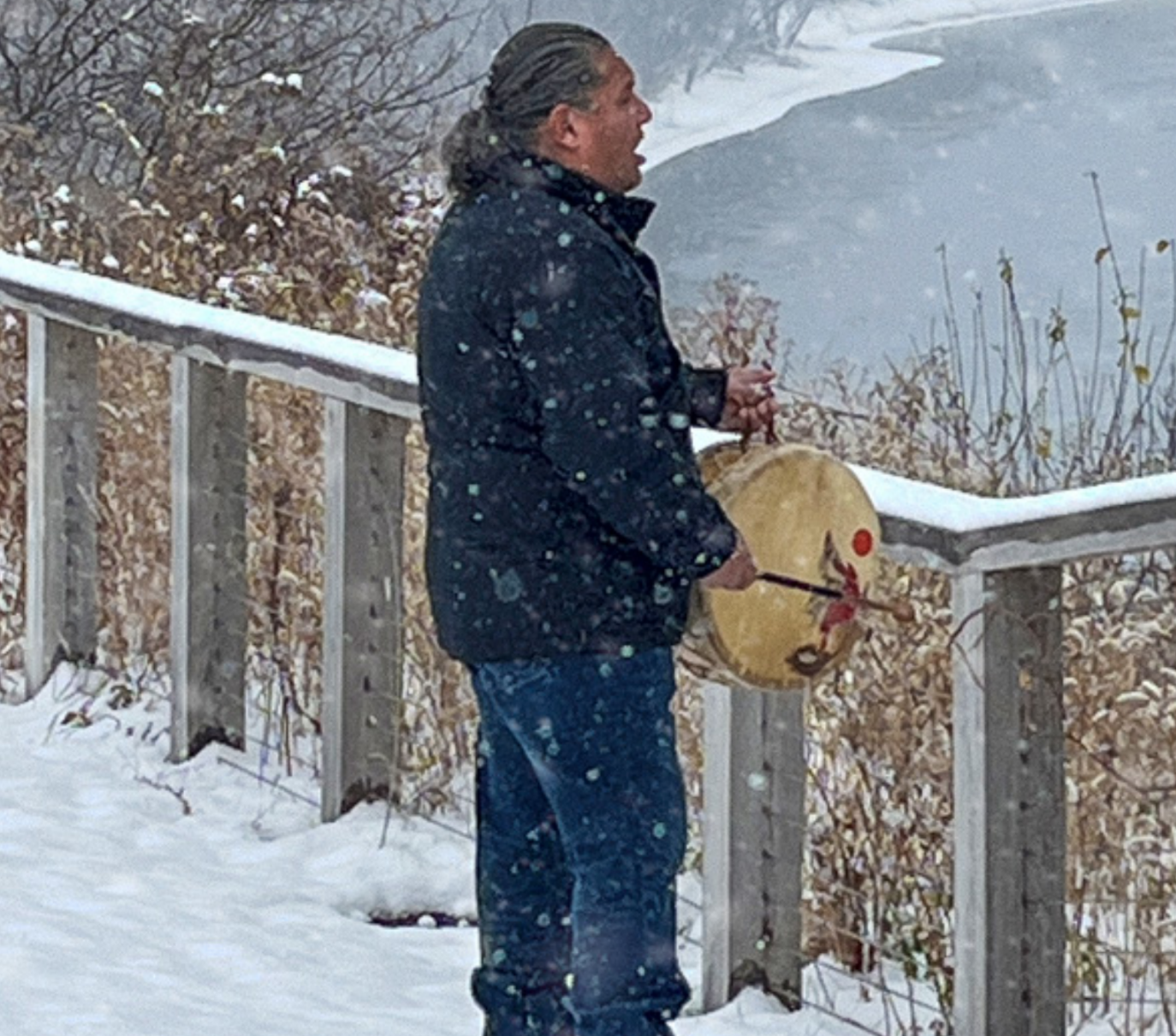 Expansion (1870-1898)
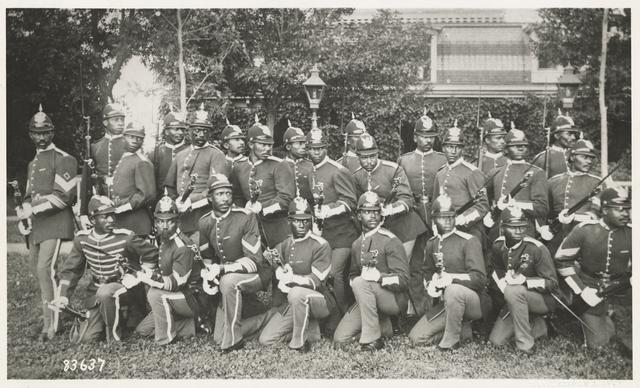 Proposed Takeaway Messages: 
The soldiers stationed here participated in military campaigns at home and abroad in the late 1800s.

African American soldiers anchored citizenship and military pride through military service  at posts such as Fort Snelling.

The Third US Infantry “Old Guard” deployed to the Spanish American War from Fort Snelling
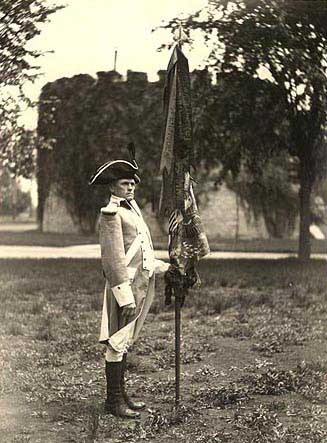 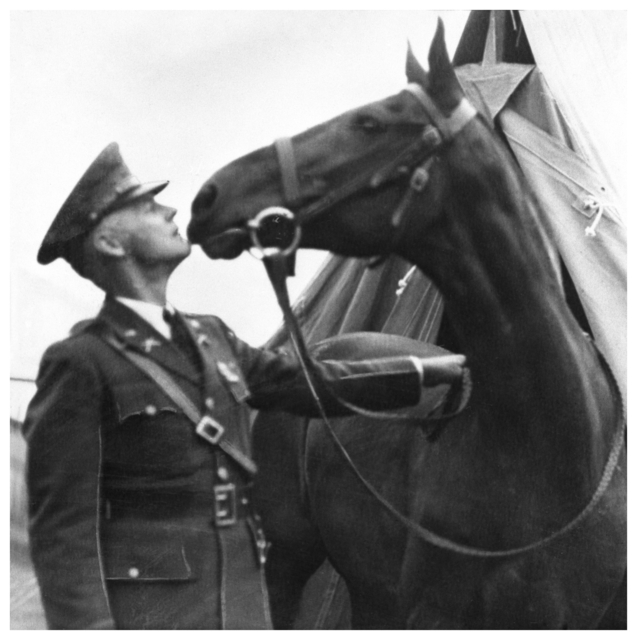 World War I
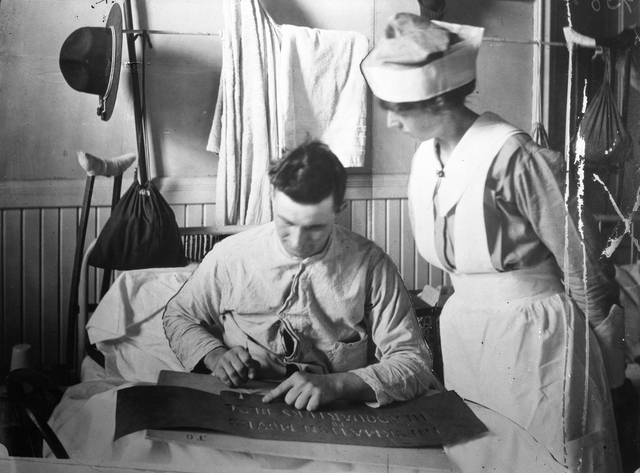 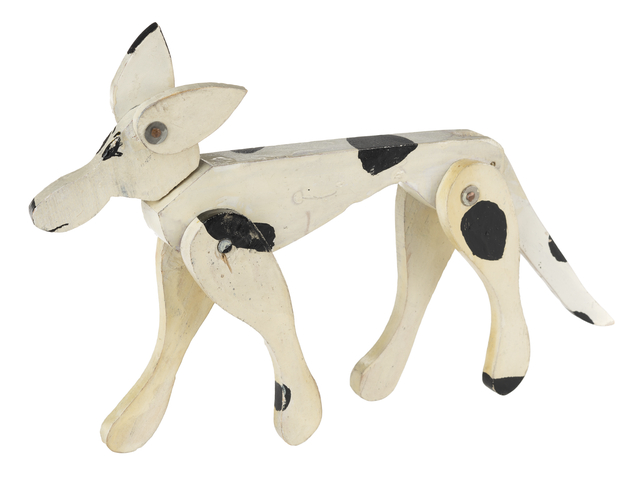 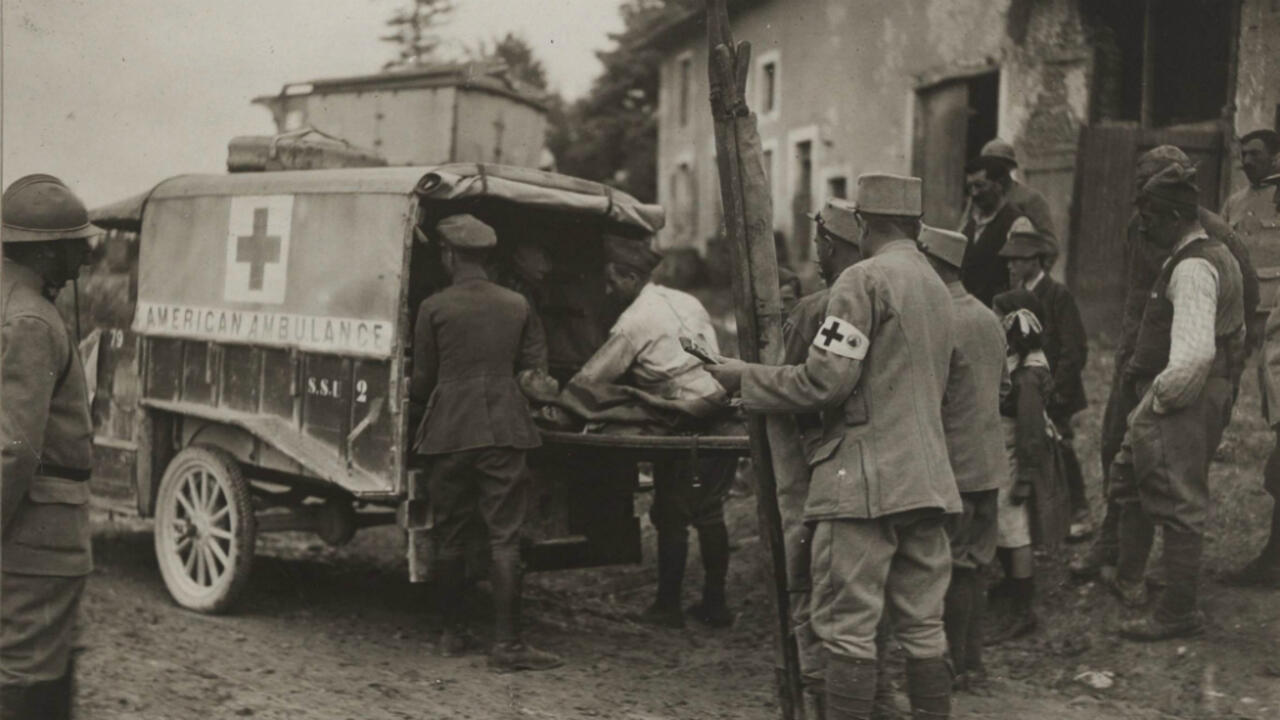 Main Messages: 
An Army rehabilitation hospital at Fort Snelling healed the minds and bodies of wounded World War I veterans

Efforts to commemorate veterans led to the creation of the Fort Snelling Veterans Chapel and Fort Snelling National Cemetery
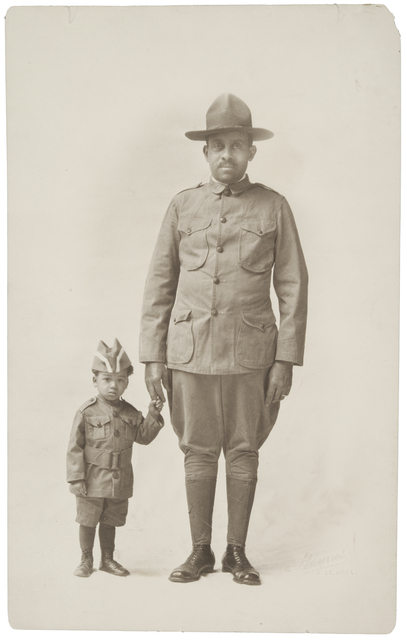 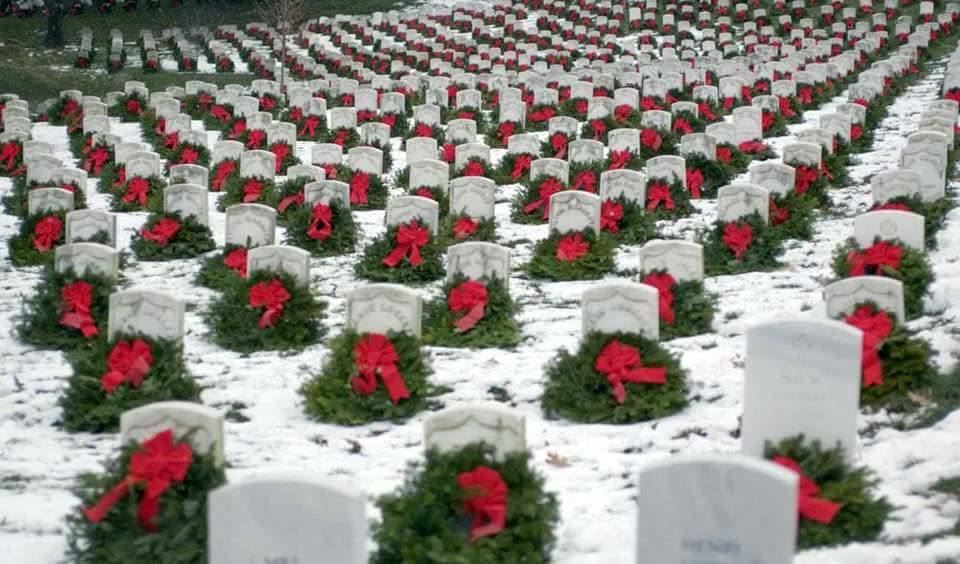 World War II
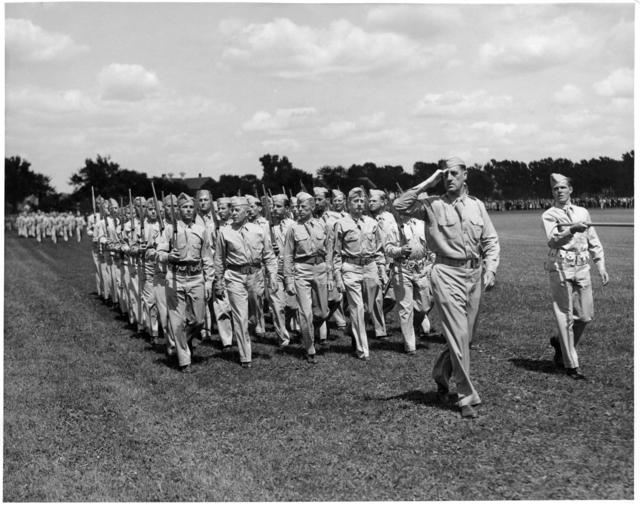 Main Messages: 
Fort Snelling was the gateway to military service for more than 300,000 Americans.

The fort housed an extraordinary language school populated by Japanese American recruits.

An all-Norwegian battalion organized to liberate Norway from Nazi occupation was also created here.
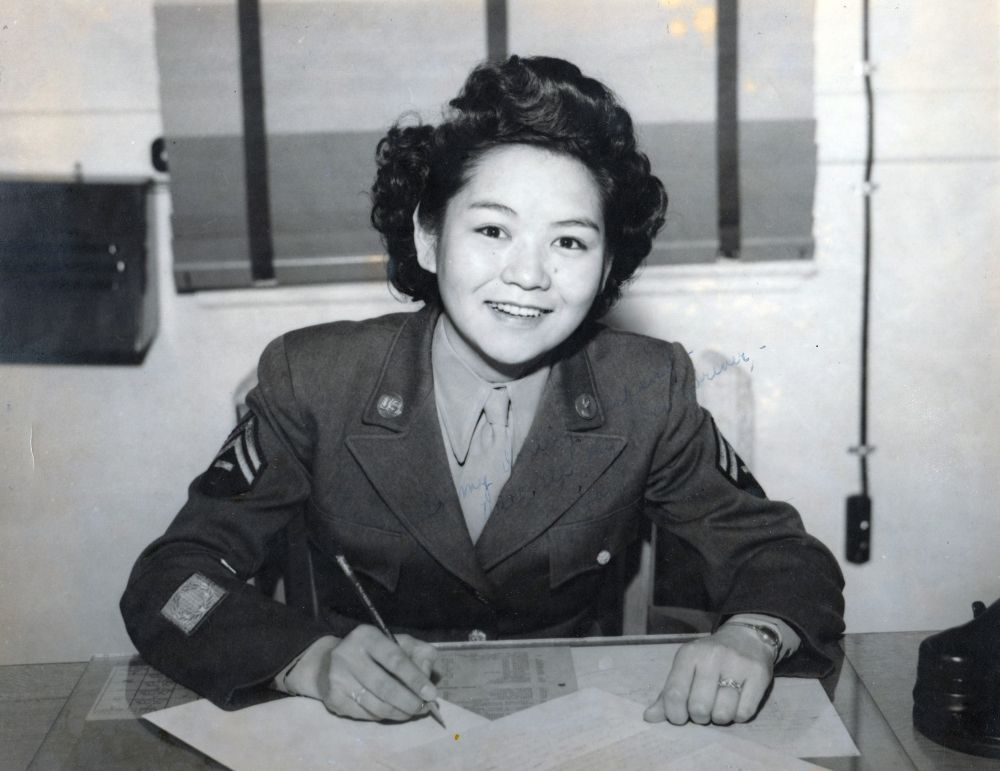 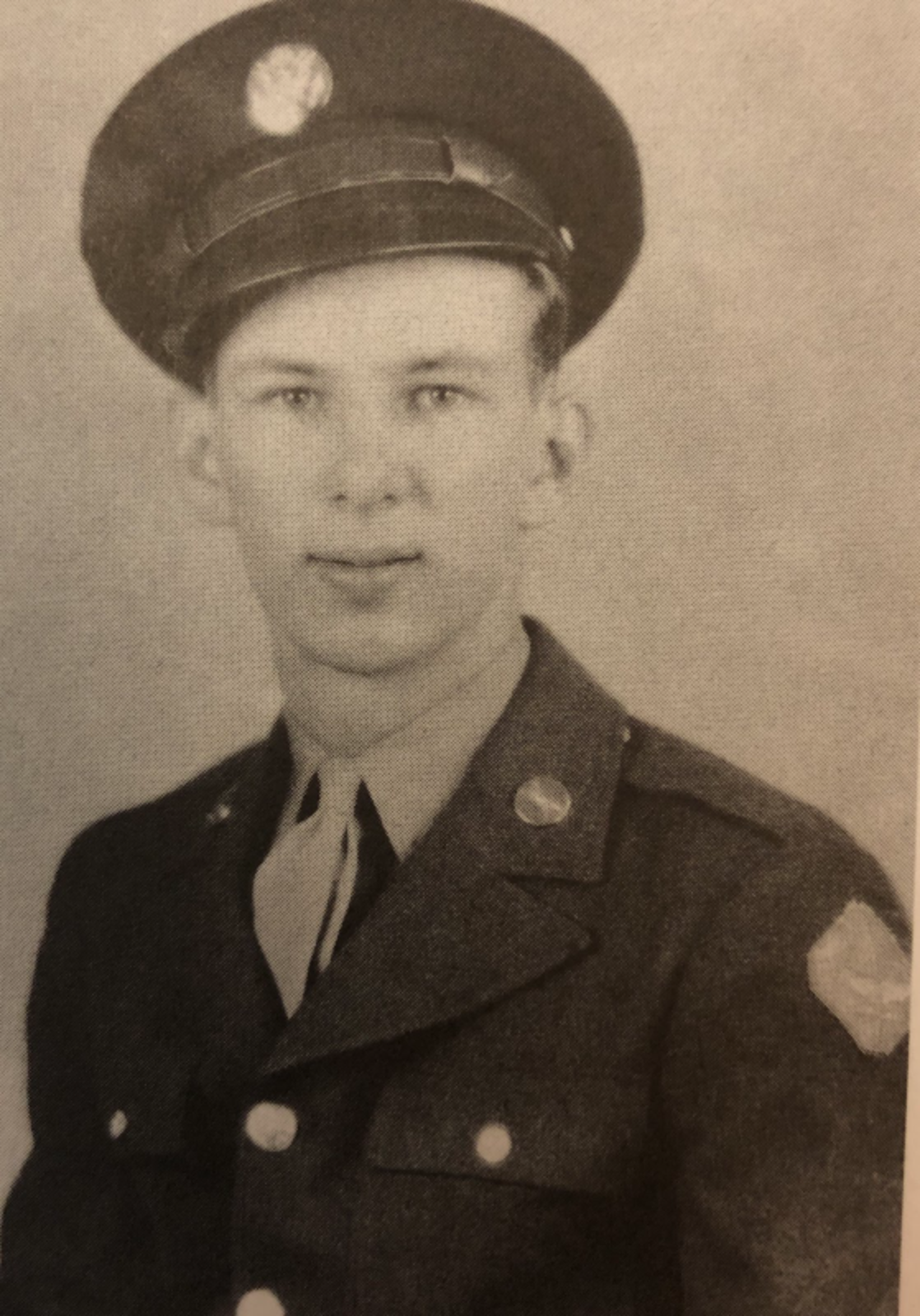 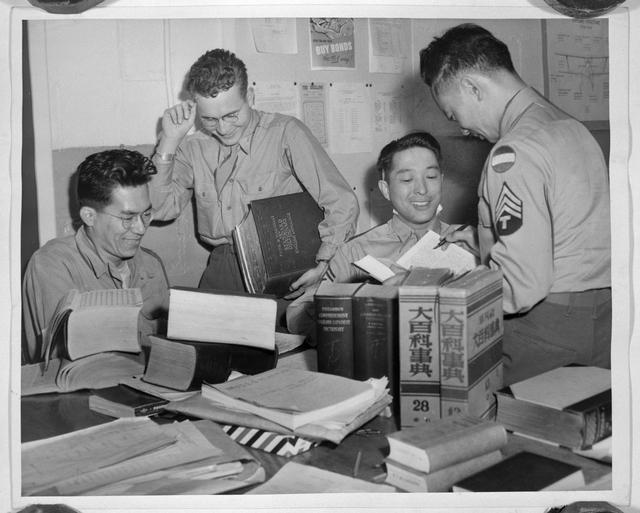 The Fort Today
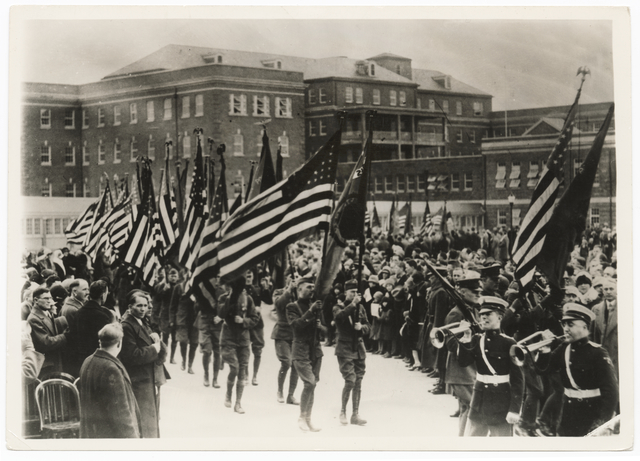 Main Messages: 
After World War II, Minnesotans rallied to preserve Fort Snelling as a core site of our shared history. 

The fort continues to support military activities.

The site is important to the continued resilience of Dakota people.
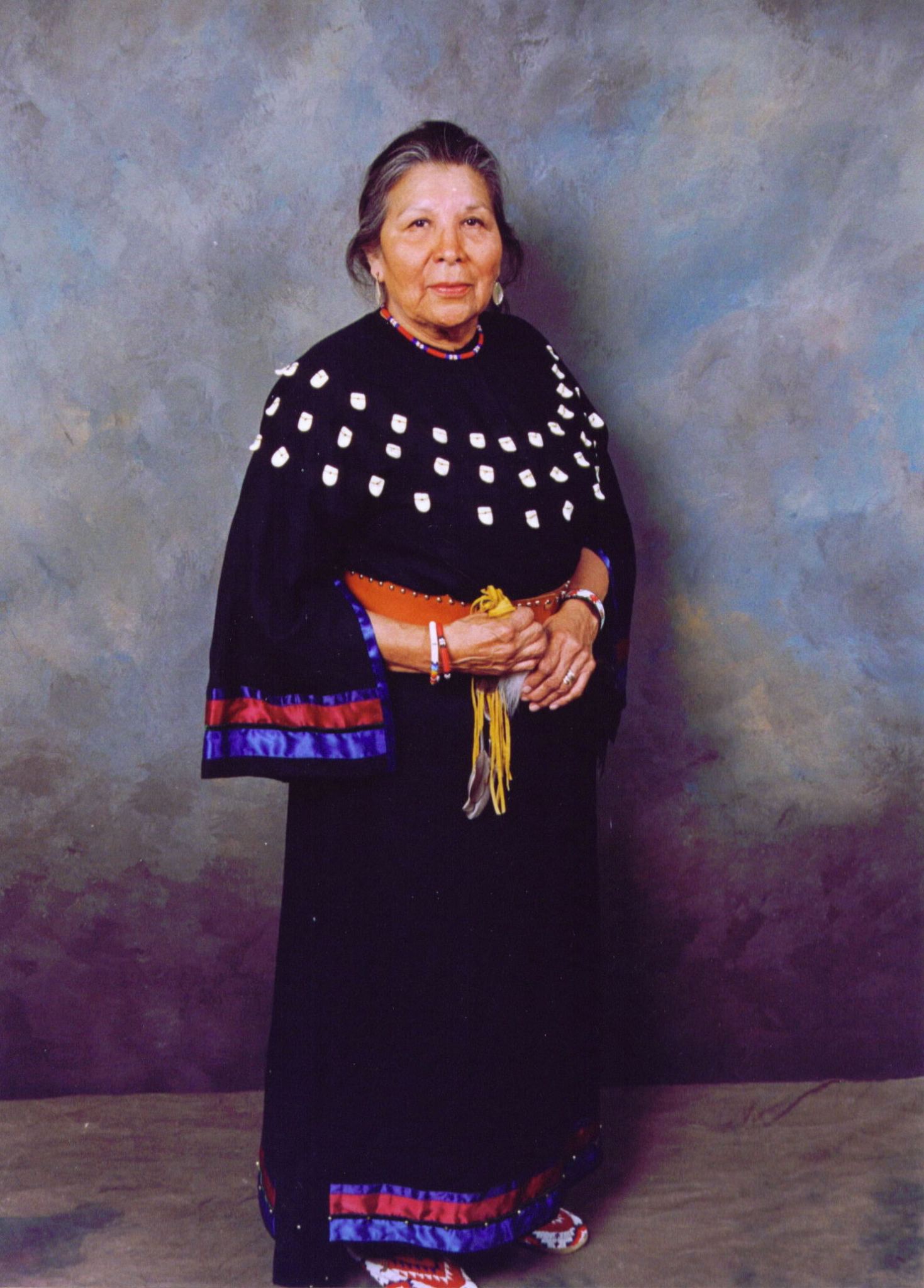 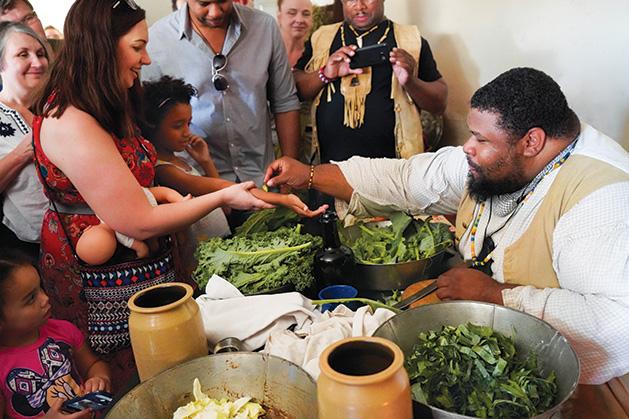 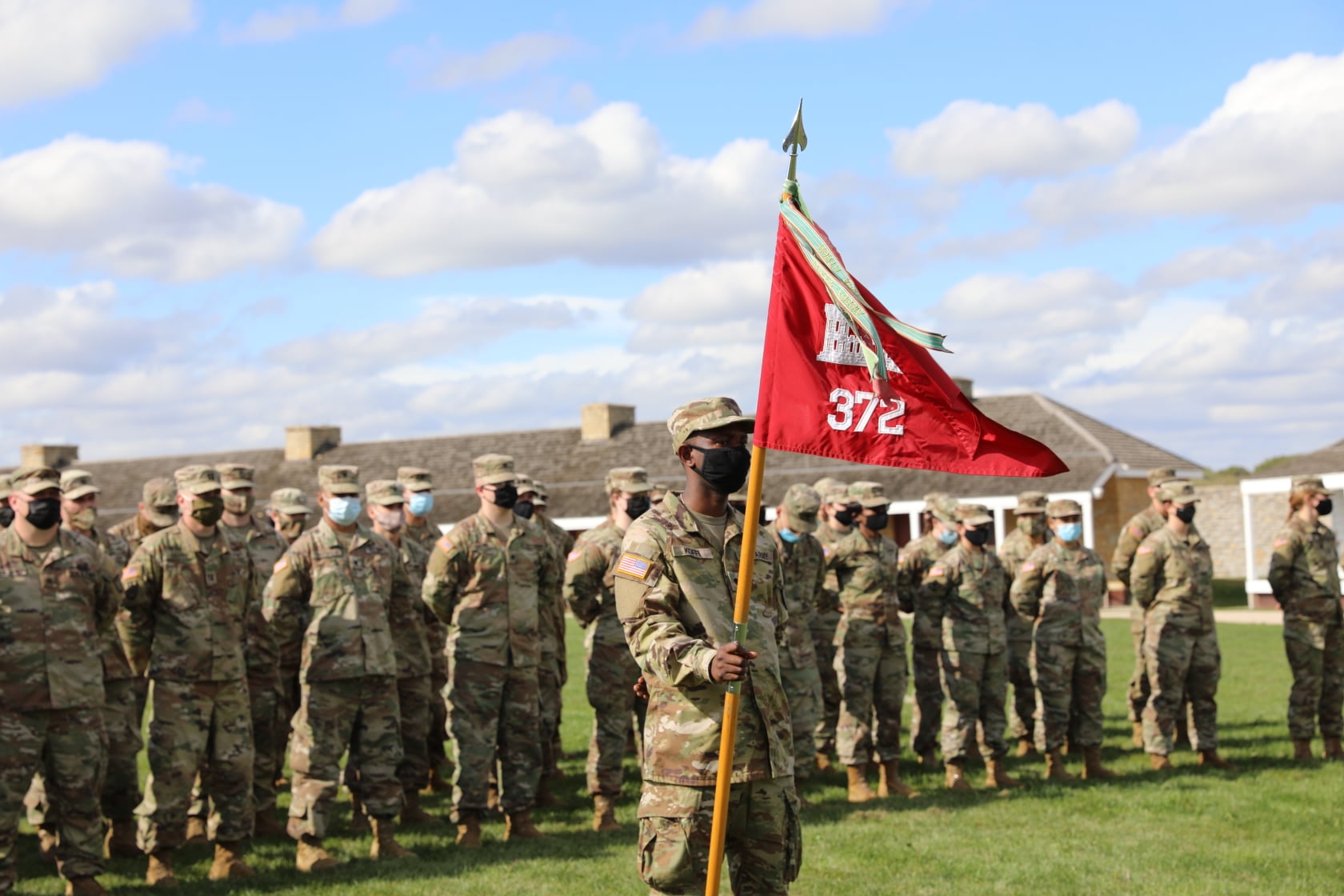